Wir sind ein Team – 
Ausbildung zum Mediencoach
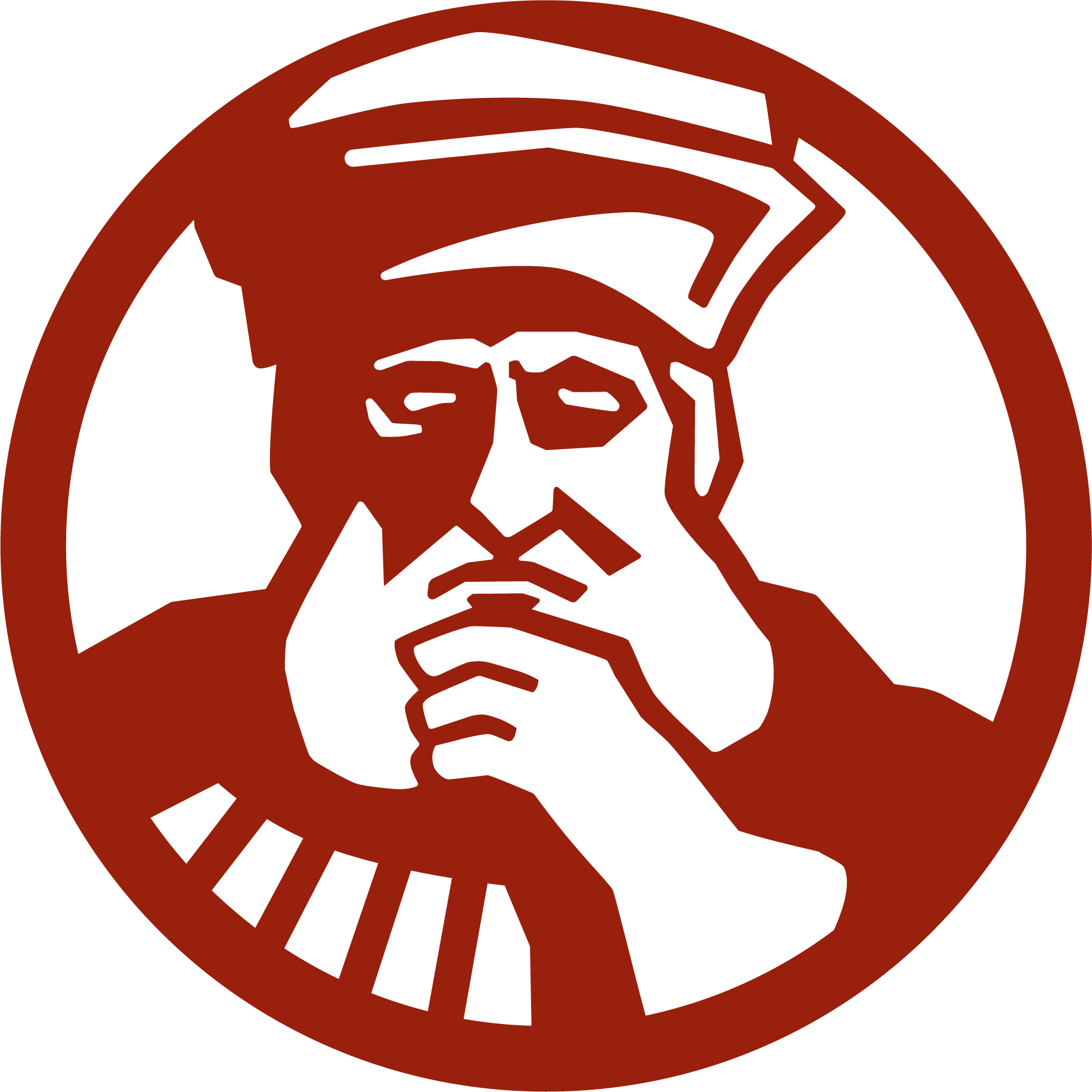 So wird man ein Mediencoach:
Säule 1:
Bewerbungs-verfahren (Ende Nov./ Anfang Dez.)

Empfehlung einer Lehrkraft
ausgefülltes Bewerbungs-formular
Säule 2:
Ausbildungstag I
(Anfang Januar)

Achtsamkeits-übungen
Methoden Gesprächs-führung
Kennenlernen des Ablaufs und der  Inhalte der Workshops
Säule 4:
Hospitation
(Februar) 

nachgewiesene Hospitation neuer Coaches bei gehaltenen Workshops 
Ausgefüllter Reflexionsbogen
Säule 5:
Ausbildungstag II
(16.3.2022)

Reflexion der Hospitationen
Erfahrungs-austausch
Planung für das nächste Schuljahr
Säule 3:
Kennenlerntag 
bestehende Coaches – neue Coaches
(Ende Januar)

Kennenlernspiele
Kugellager/ Speeddating mit Erfahrungs-austausch/ Fragen stellen